Презентация урока в 7 классеВыполнила: Бадмаева М. В.
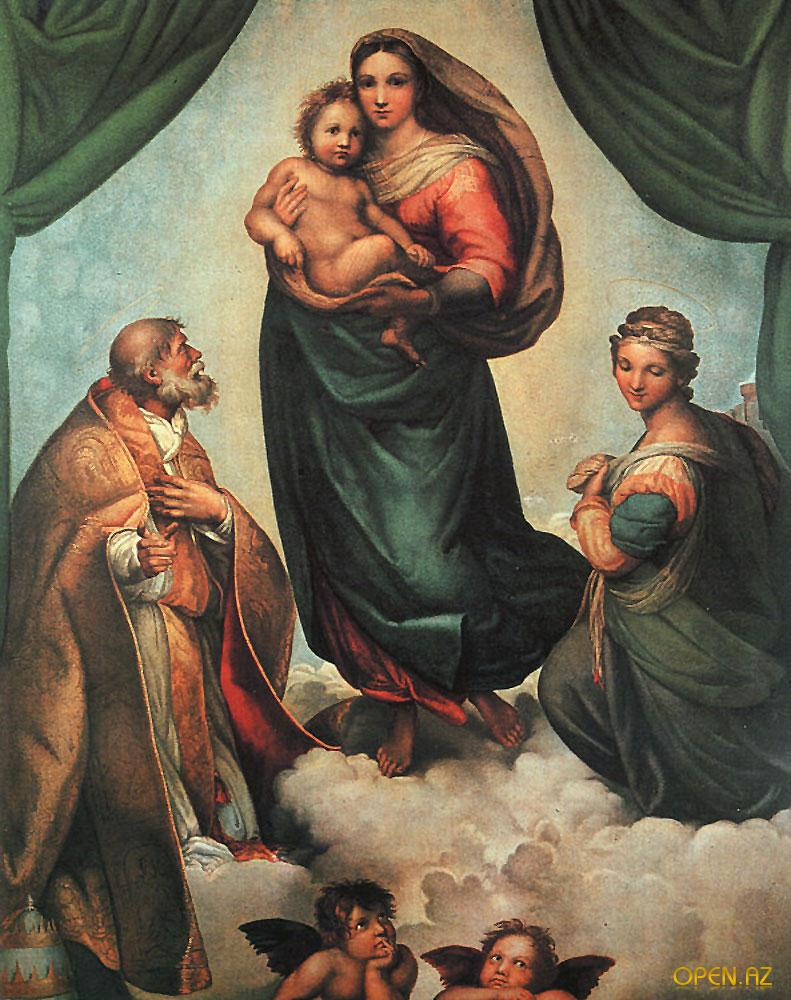 РАФАЭЛЬ САНТИ. «СИКСТИНСКАЯ МАДОННА»
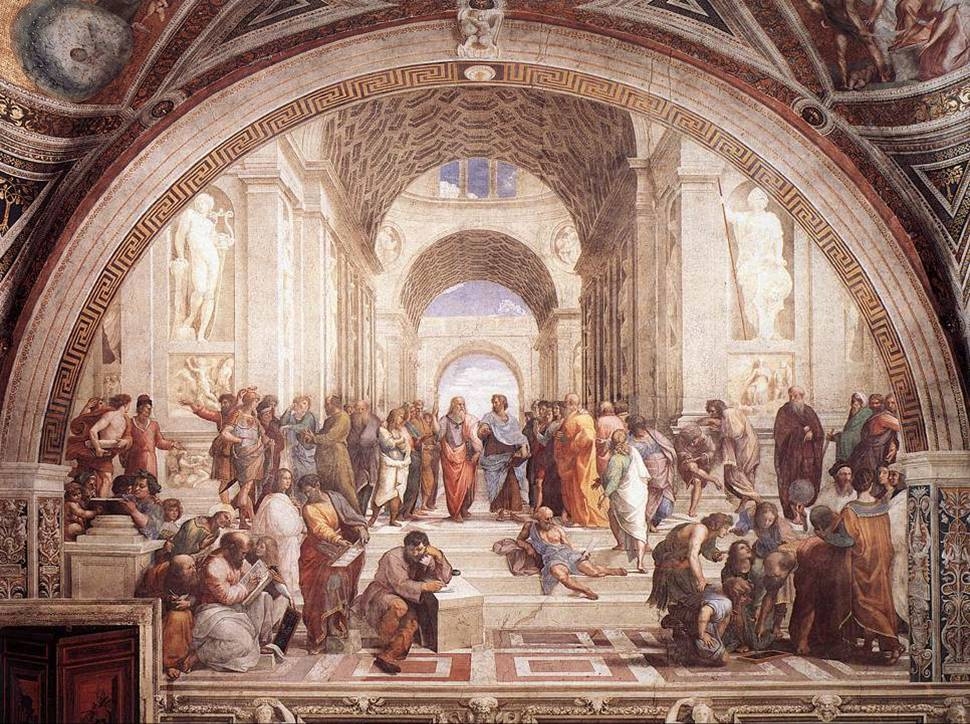 РАФАЭЛЬ САНТИ. «АФИНСКАЯ ШКОЛА»
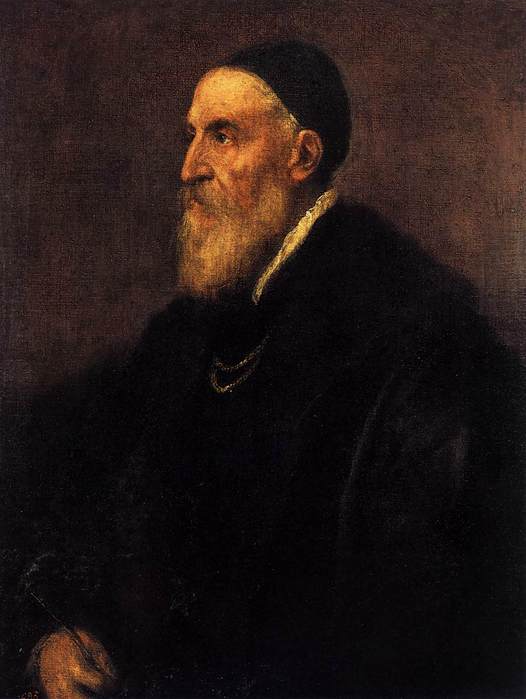 ТИЦИАН ВЕЧЕЛЛИО. «АВТОПОРТРЕТ»
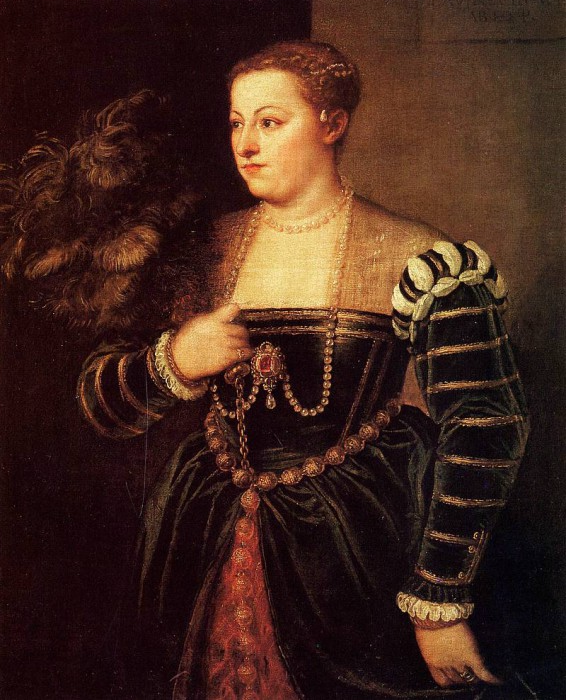 ТИЦИАН ВЕЧЕЛЛИО. «ПОРТРЕТ ЛАВИНИИ».
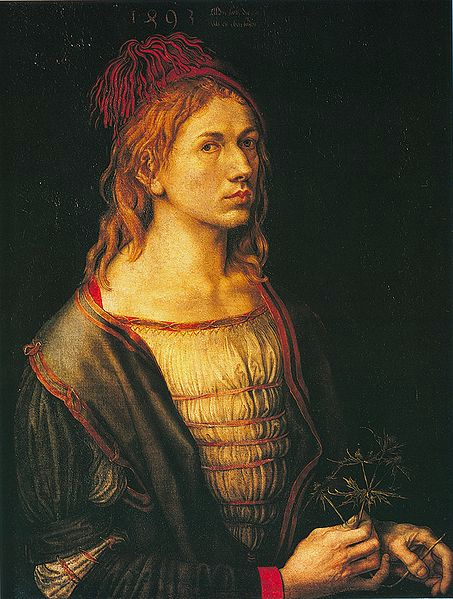 АЛЬБРЕХТ ДЮРЕР. «АВТОПОРТРЕТ»
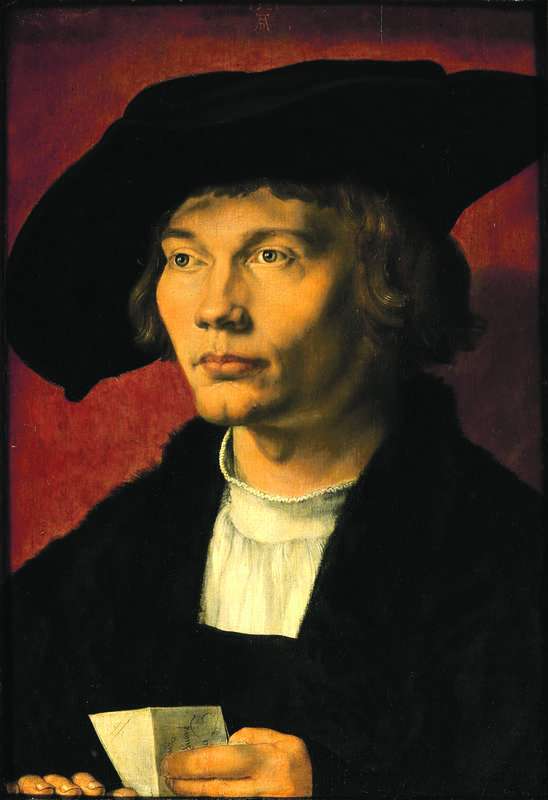 АЛЬБРЕХТ ДЮРЕР. «МОЛОДОЙ ЧЕЛОВЕК»
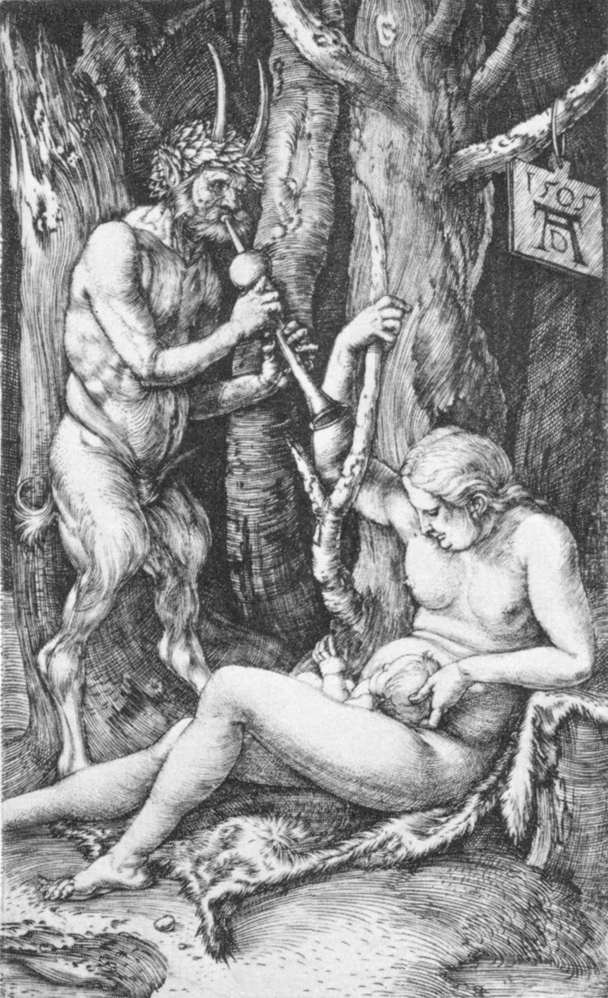 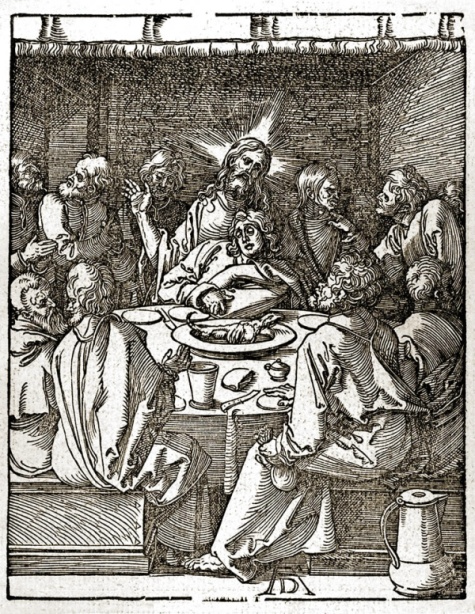 АЛЬБРЕХТ ДЮРЕР. «ГРАВЮРЫ»
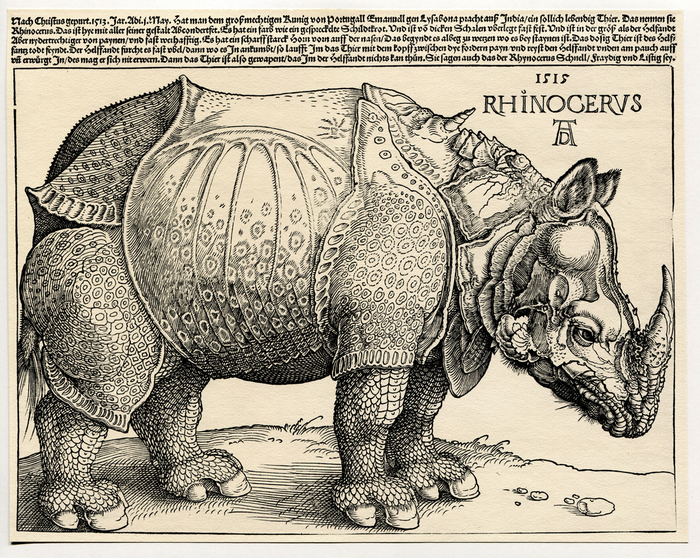 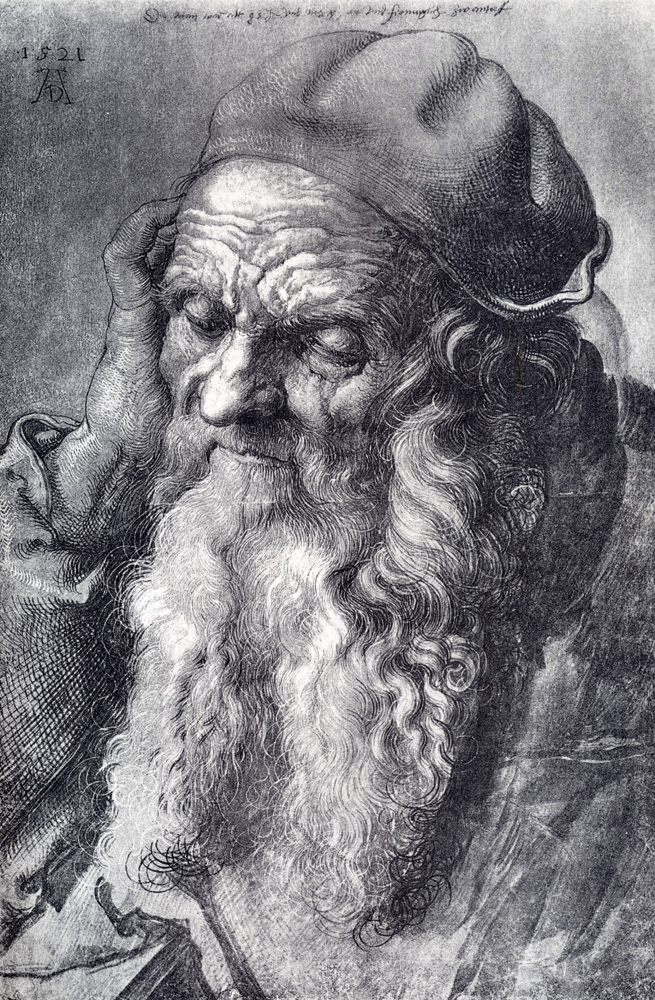 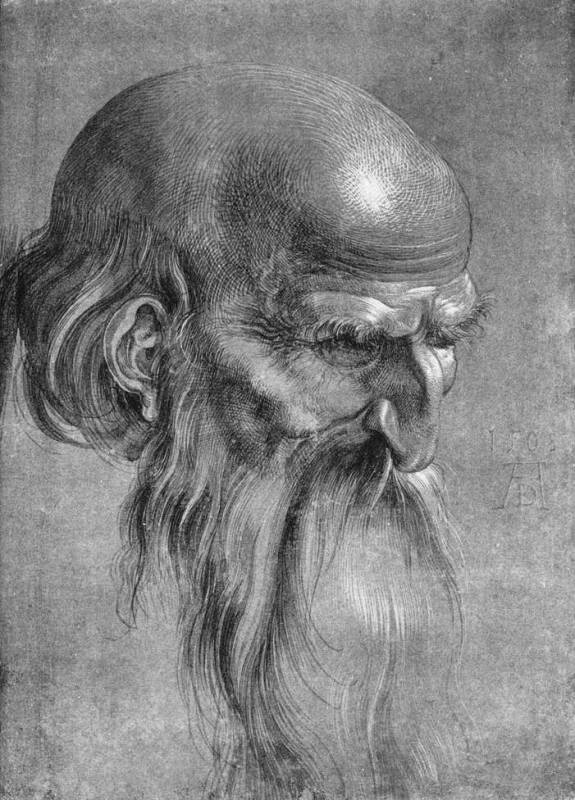 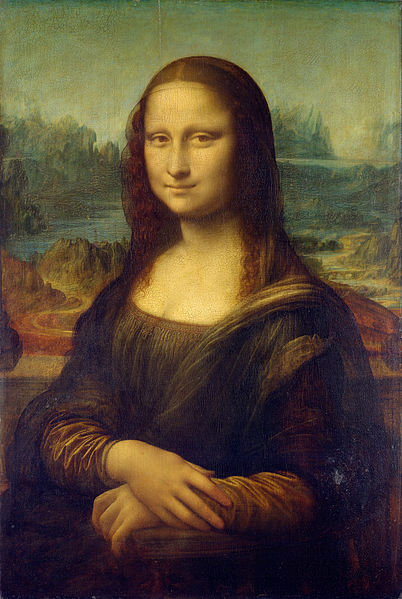 ЛЕОНАРДО ДА ВИНЧИ. «МОНА ЛИЗА»
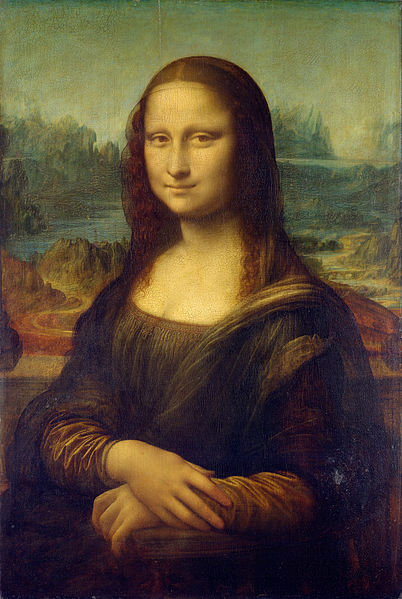